Secondary ITE Partnership
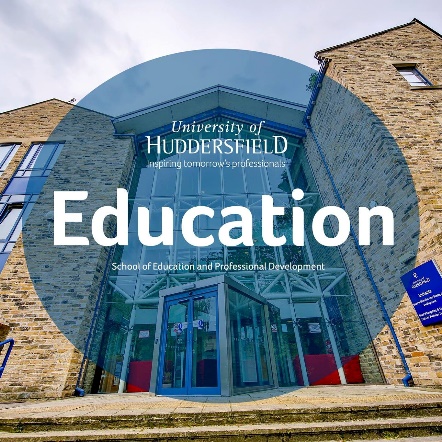 PGCE Secondary Curriculum
School of Education and Professional Development
sepd@hud.ac.uk
Social Media: @eduhuduni 
#TeachHud
Our values
Our Values
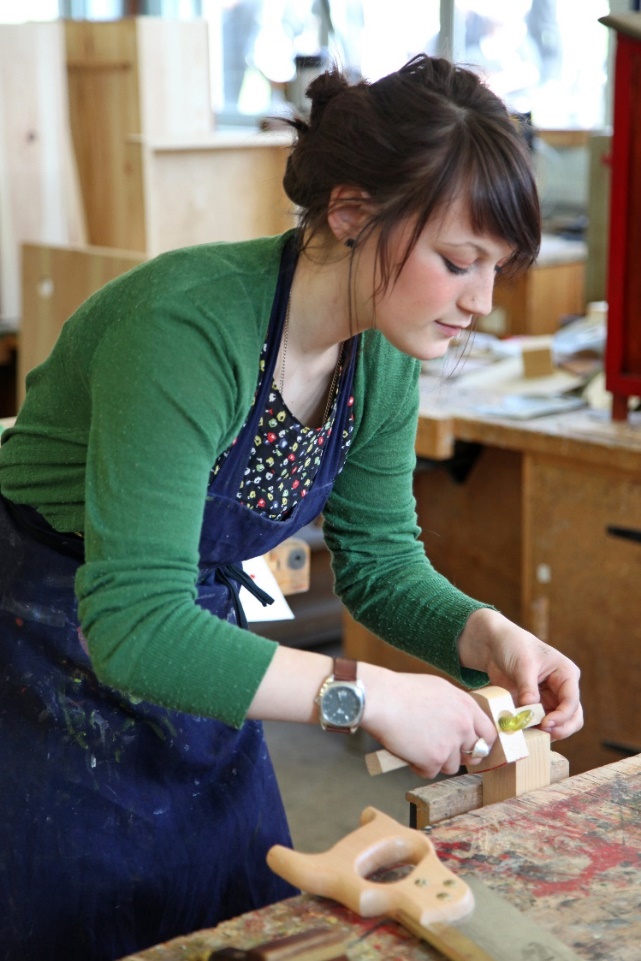 Empowering partnerships
Commitment to developing our knowledge and expertise 
Providing personalised support for trainees and mentors
Transformative learning experiences for trainees and pupils
Inclusion and social justice
Mission Statement
Our Mission
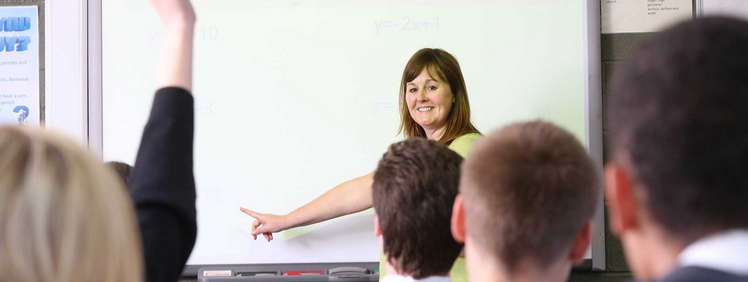 Our Initial Teacher Education programmes develop professional educators whose purpose is to transform the learning and life opportunities of the children, young people and adults with whom they work. 

Through inclusive practice, reflection and commitment to continuous personal development our trainees are empowered to become autonomous practitioners who enable all learners to realise their potential.
Our Aims
To develop teachers who:
Have a holistic understanding of the role of a teacher both within and beyond the classroom, and a strong moral purpose for teaching
Use inclusive teaching techniques and philosophies
Use evidence based pedagogy
Have strong subject & curriculum knowledge and see their professional learning as a continuous journey beyond their training year
Apply reflective and critical thinking to their teaching
Are effective and engaging practitioners
Become autonomous, confident professionals who are able to make informed decisions in partnership with other stakeholders
ITE Curriculum Intent
Create supportive environments
Curriculum expertise
Evidence informed pedagogies
Professional accountability
Focus and articulate high expectations for all learners
How to develop a positive climate for learning through proactive behaviour management
Teaching that is underpinned by care, empathy & respect
Responsibility to ensure the safeguarding of  children and young people
Secure subject knowledge
Developing pedagogical content knowledge
Command of subject specific pedagogy
 Understanding of curriculum design and development
Models of progression & age related expectations
Effective assessment practice
How children, young people & adults learn
Planning that builds on prior knowledge & gradually increases challenge
Teaching strategies that transform learners’ knowledge, skills and progress 
Adaptive practice that enables all learners to succeed
Evaluate the impact of teaching on students’ learning
Embrace the wider role of a teacher and develop effective professional relationships with colleagues
Develop sustainable, critically reflective practice
Value continuing professional development
Justify and make informed decisions
Commitment to inclusive practice and social justice
‘Becoming’                                                                     ‘Being‘
Behaviour
Our behaviour training aligns with the 3R’s model proposed by Tom Bennett and incorporates strategies promoted by practitioners such as Bill Rogers. 

Further Reading:
Developing behaviour management content for initial teacher training (2016) 
by Tom Bennett

Classroom Behaviour (2015)
by Bill Rogers
How Pupils Learn
We align our training with learning theories and memorisation strategies encouraged by researchers such as Robert and Elizabeth Bjork

Further Reading:
https://www.learningscientists.org/

https://bjorklab.psych.ucla.edu/research/
Inclusive Practice
Our training around inclusive practice is principled around Tanenbaum’s seven principles of inclusive education

Further Reading:
https://tanenbaum.org/wp-content/uploads/2016/06/ED-Seven-Principles-NEW.pdf
Lesson Planning
Assessment
Individual assessment
Whole class assessment opportunities
Feedback and corrective opportunities
Effective Task Design
Assess Prerequisite Knowledge
Corrective Teaching
Peer assessment
Our training around assessment utilises strategies and underpinning ideas promoted by researchers such as Dylan Wiliam and Daisy Christodoulou

Further Reading:
Embedded Formative Assessment (2017)
by Dylan Wiliam

Making Good Progress? (2017)
by Daisy Christodoulou
Self assessment
Pedagogy
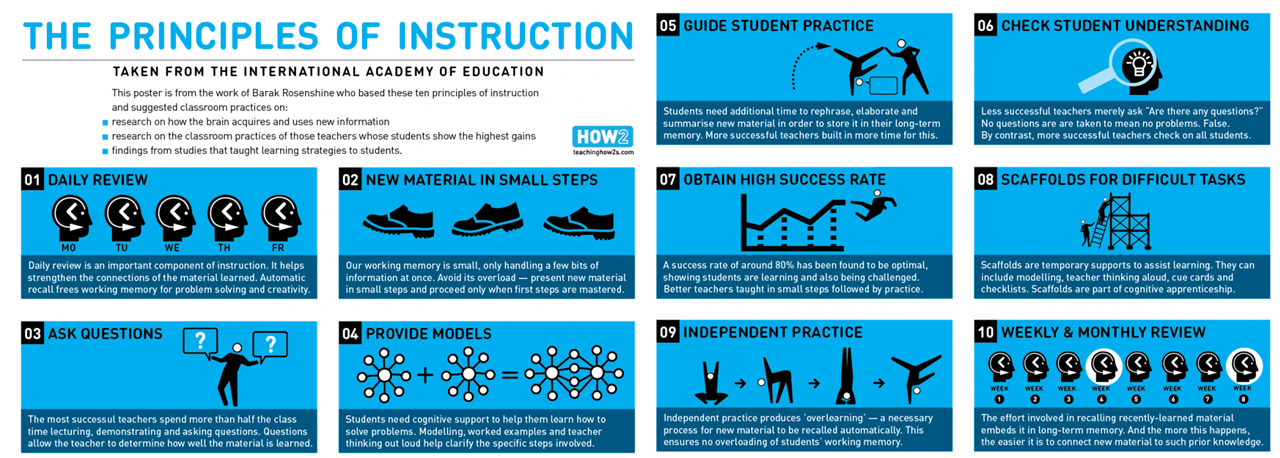 Our training around general pedagogy promotes strategies and underpinning ideas highlighted by researchers such as Barak Rosenshine and Doug Lemov

Further Reading:
https://www.aft.org/sites/default/files/periodicals/Rosenshine.pdf

Teach Like a Champion 2.0 (2015)
by Doug Lemov
Assessment Flowchart
Professional Values and Practice Module Outcomes: 
Pass
Resit